Piles et accumulateurs
Niveau : MP
Prérequis
Notion d’espèces rédox et couples rédox
Notion  d’électrodes et demi-piles
Potentiel rédox : potentiel standard, formule de Nernst
Cinétique des réactions électrochimiques : relation entre intensité et vitesse des réactions électrochimiques
Allures des courbes intensité-potentiel : couples rapides et couples lents, limitation par la diffusion, limitation par le solvant 
enthalpie libre standard de demi-équations rédox
critère d’évolution spontanée d’un système
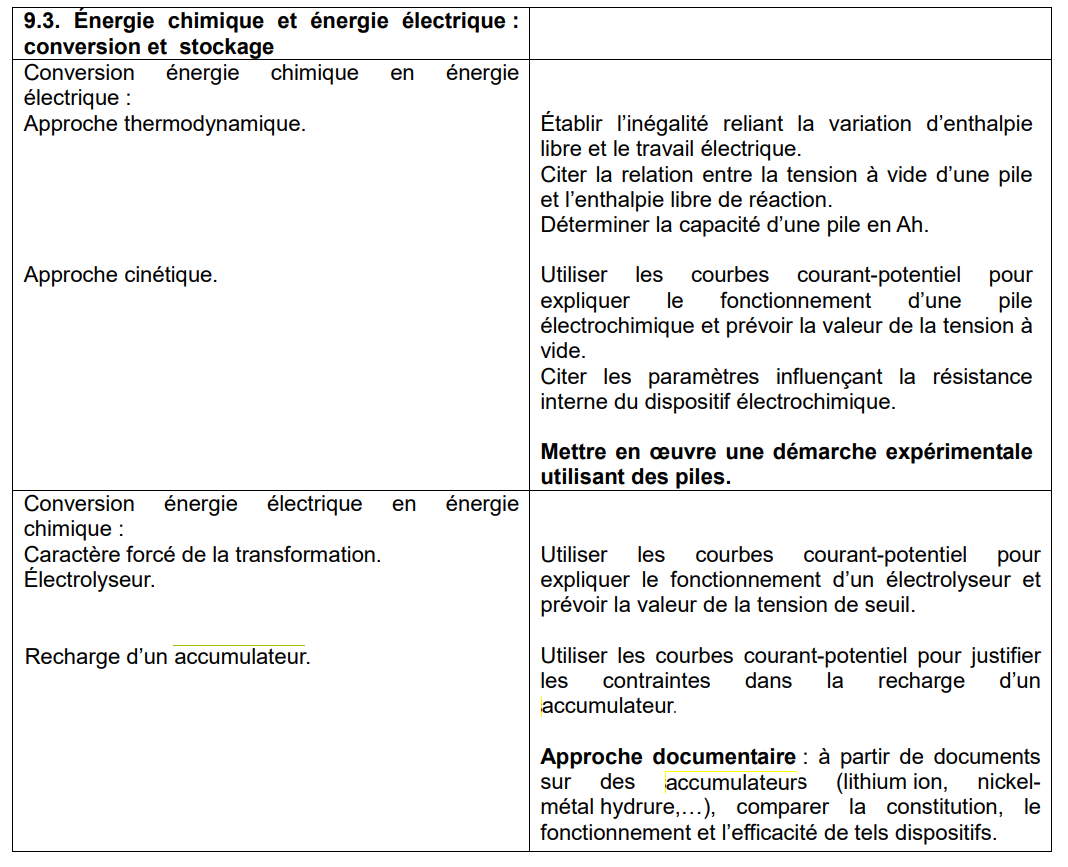 Programme
Points de difficulté
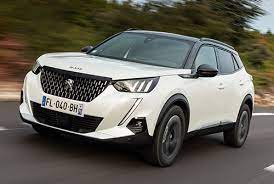 Un accumulateur permet de stocker de l’énergie électrique sous forme chimique et de la restituer sous forme de courant continu de manière contrôlée. 

Son principe repose sur des réactions rédox renversables.
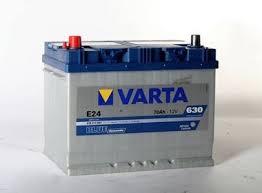 -> Comprendre comment fonctionne un accumulateur ainsi que le caractère renversable ou non d’une réaction rédox
La pile Daniell
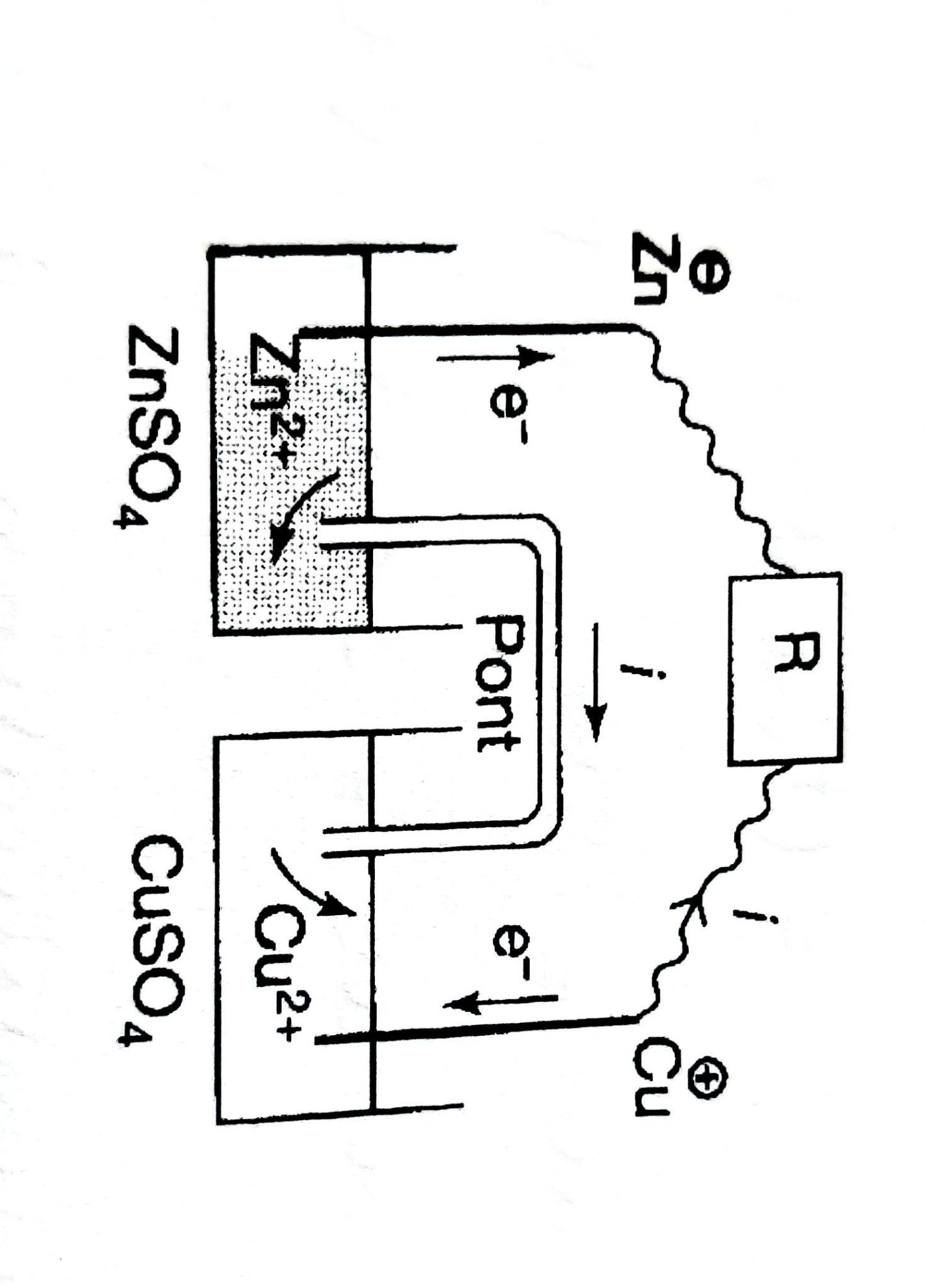 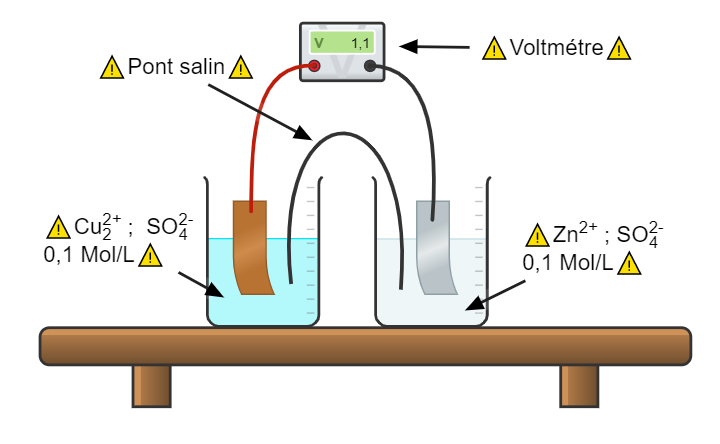 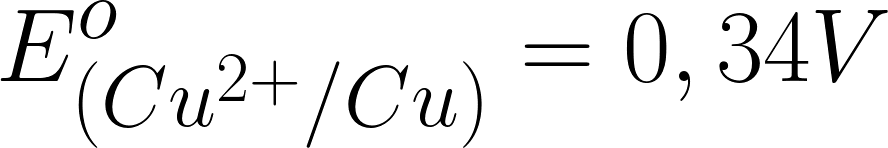 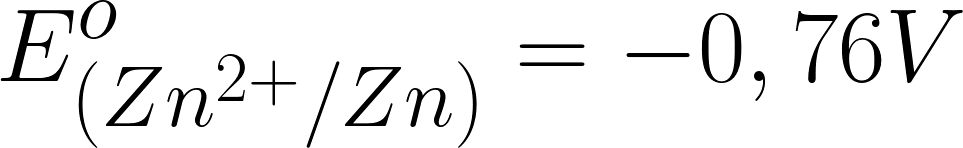 Décharge de l’accumulateur au plomb
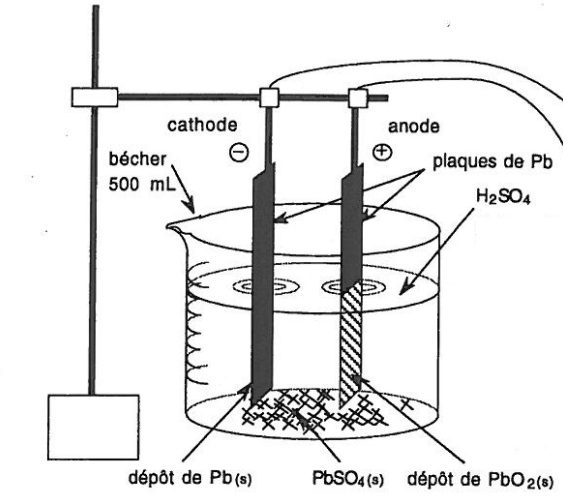 Montage juste avant la décharge : 2 électrodes de plomb, dont l’une est recouverte par du dioxyde de plomb plongent dans une solution contenant de l’acide sulfurique à environ 1,7 M.

A l’anode :

	
A la cathode :

	

Bilan :
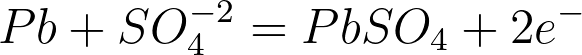 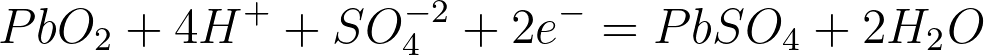 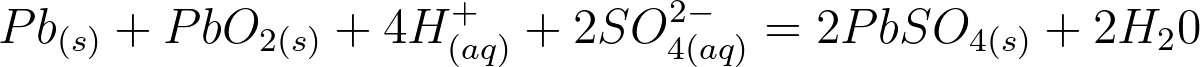 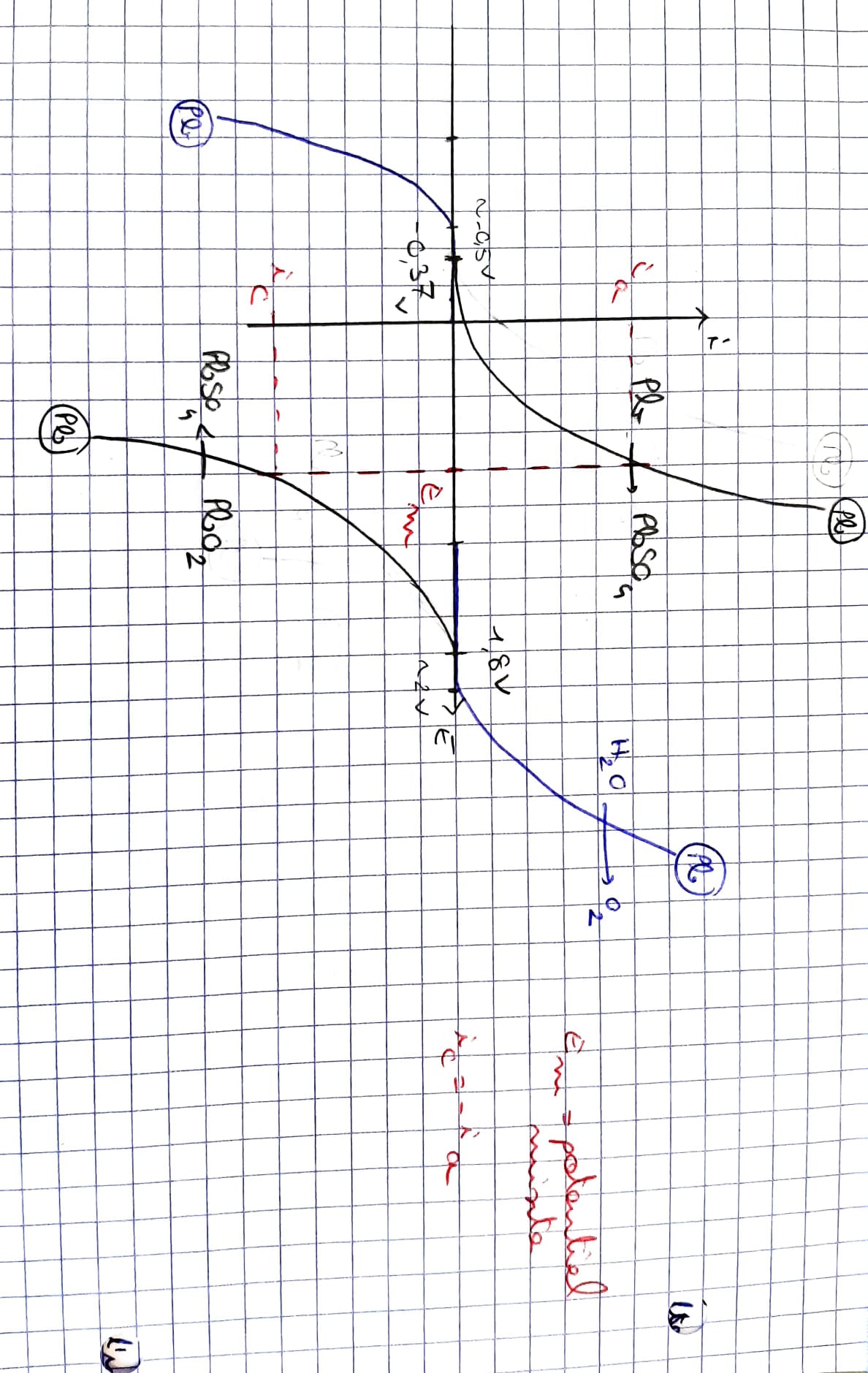 Etude cinétique de la décharge de l’accumulateur au plomb
surtension H+/H2 sur plomb : 0,5 V
surtension O2/H2O sur plomb : 0,8V
E(PbSO4 (s)/Pb) = -0,36V
E(PbO2 (s)/PbSO4 (s)) = 1,7V
Exemple de l’électrolyse de l’eau
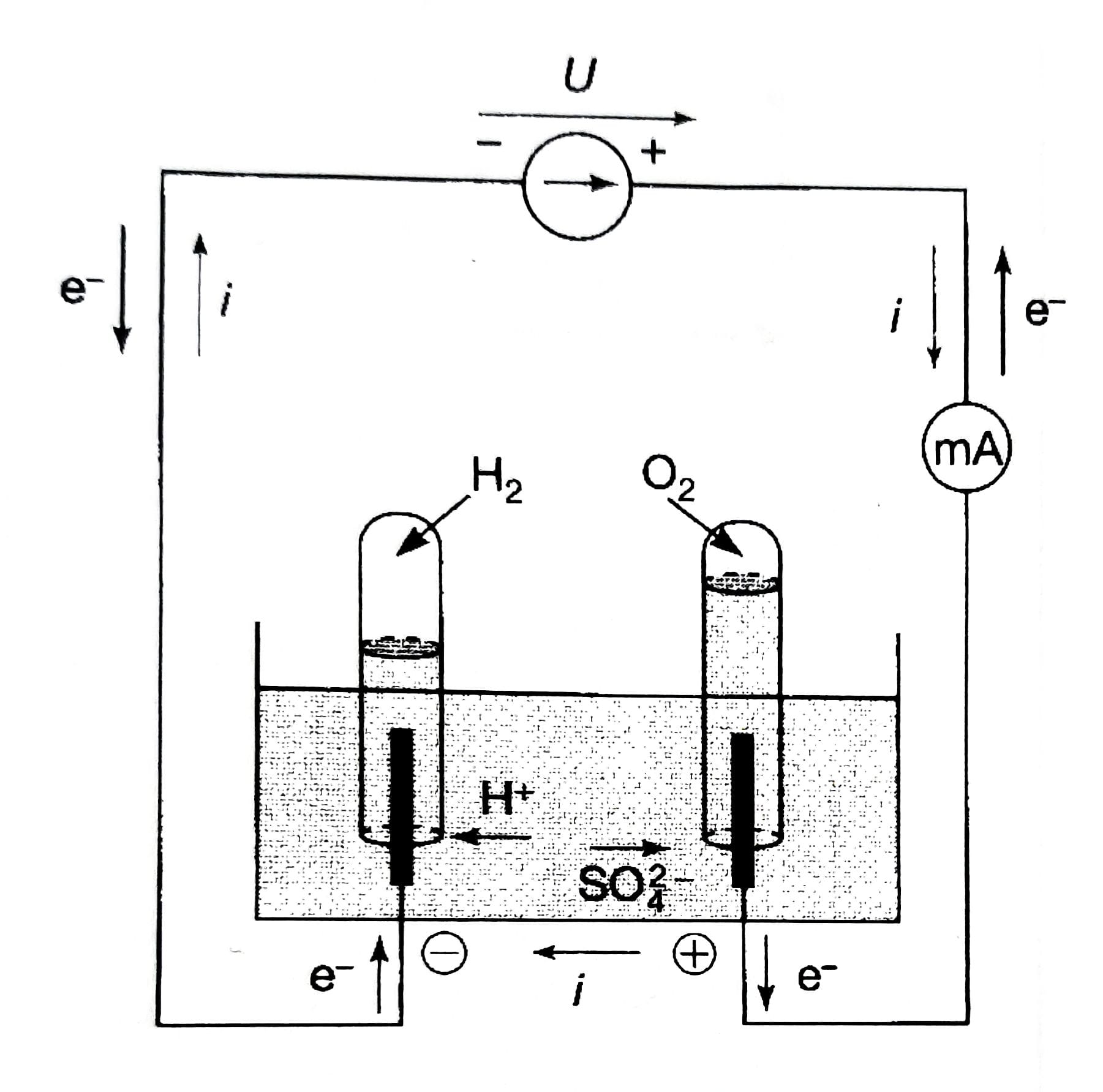 réduction cathodique :


	
oxydation anodique :



	
Bilan :
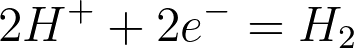 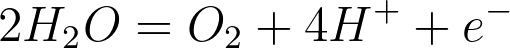 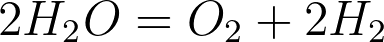 Etude cinétique de l’électrolyse de l’eau
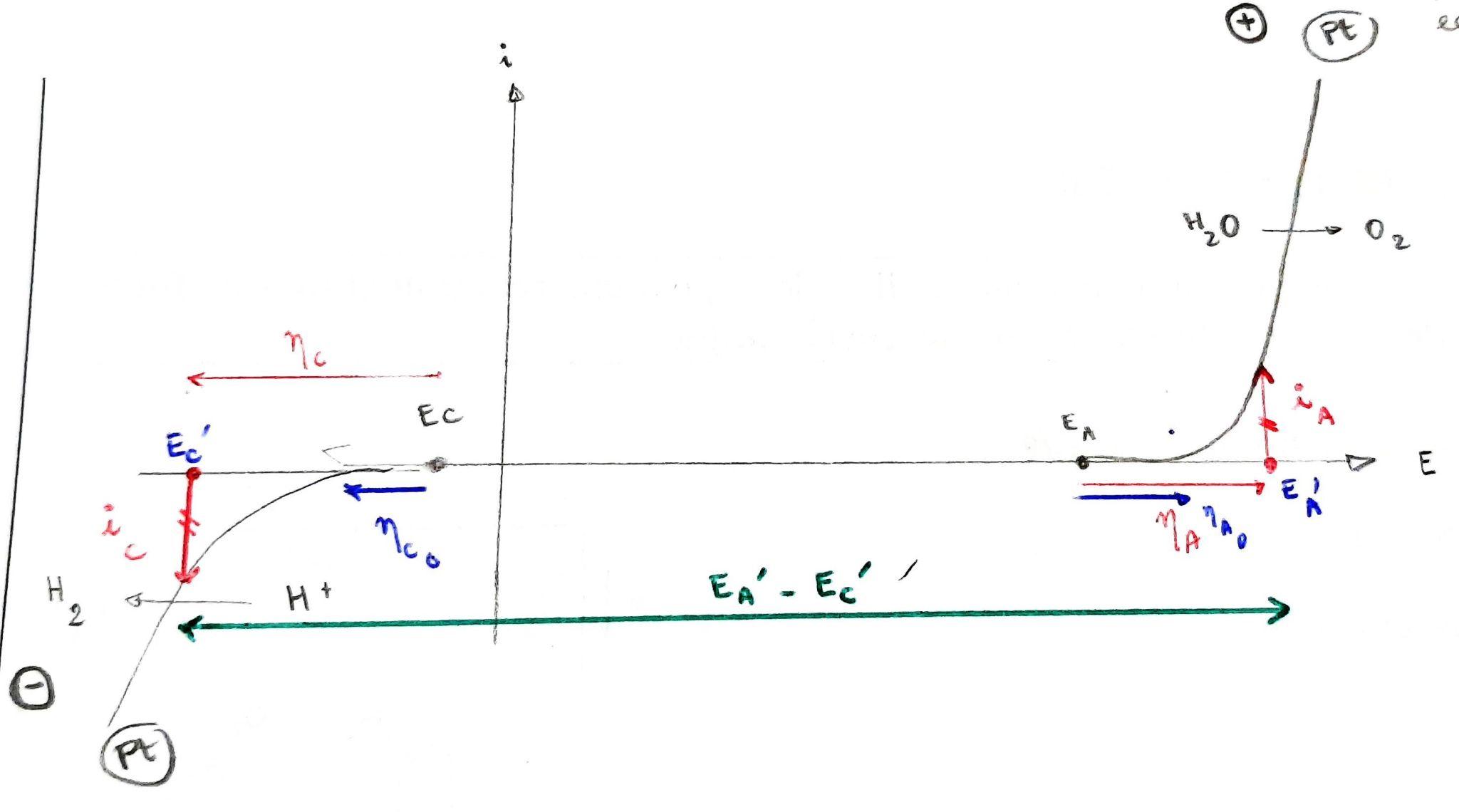 Différence de potentiel réelle : 
	 U = (E’a - E’c) + ri   où r correspond à la résistance interne du système
Charge de l’accumulateur au plomb
A l’anode :



A la cathode :

	

Bilan :
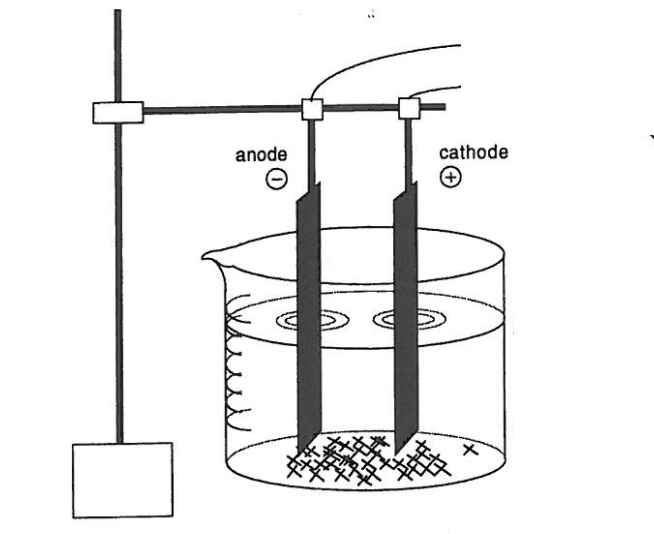 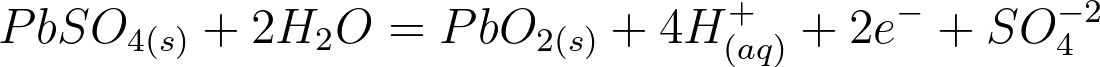 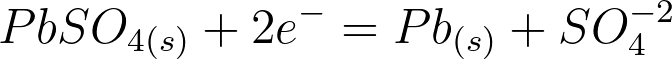 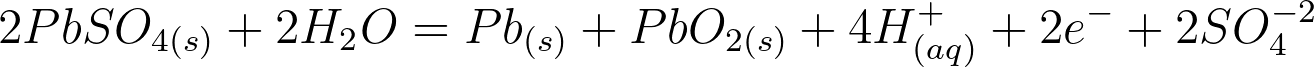 Etude cinétique de la charge de l’accumulateur au plomb
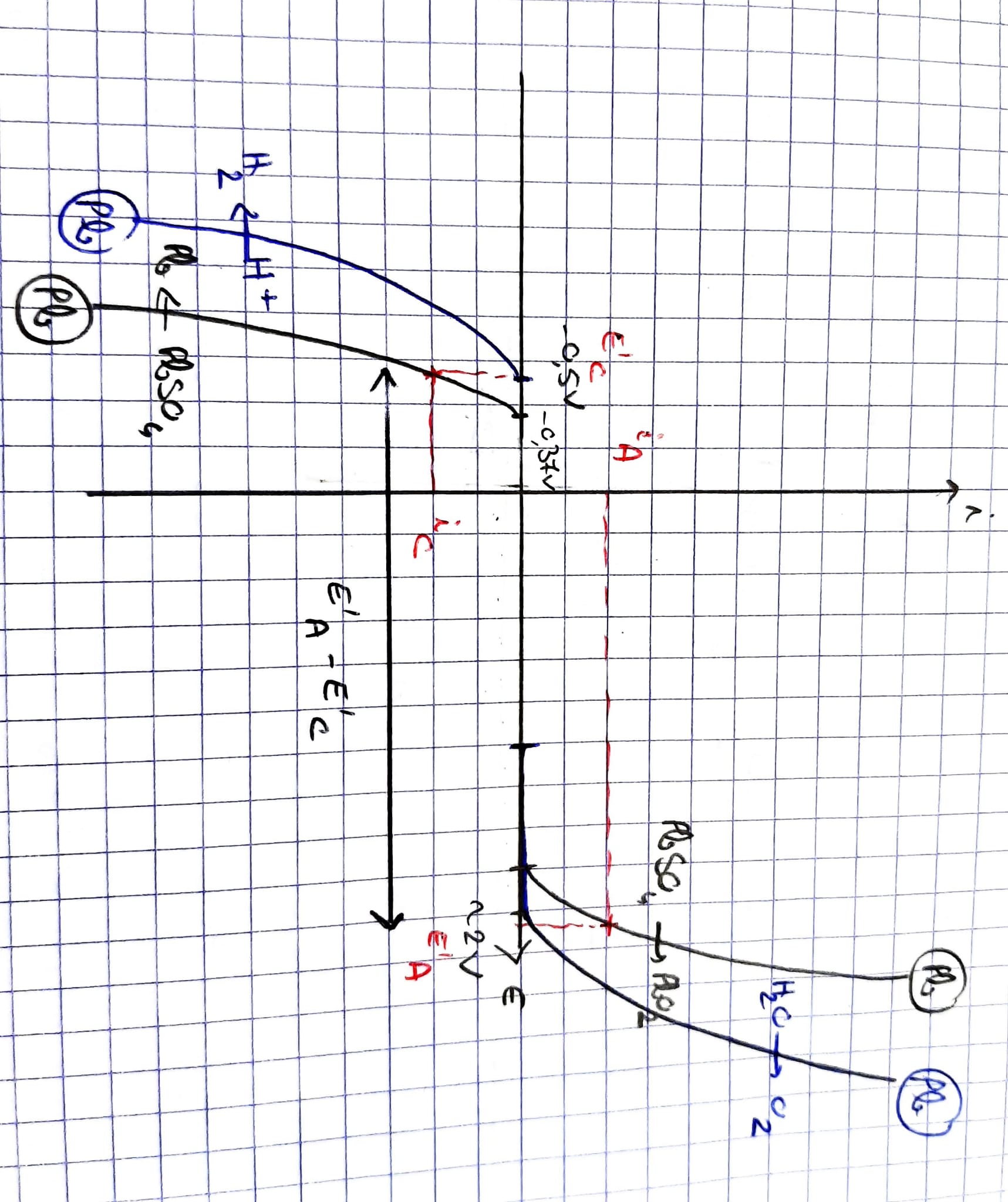 Caractéristiques de l’accumulateur au plomb
HAchette STI2D 2020 y a un tabeau pas mal
Bibliographie
accumulateur au plomb : avbf.fr
voiture : kidoui.fr
pile daniell : 
Sarrasin pour de l’electrochimie
Plan détaillé
Transformation spontanées
piles définitions : def pile ; exmple pile daniel explication anode/cathode
Thermodynamique :
Demo drG pour pile  : hyppothese de travail ( tf mono , i~0, irré, u=e) / 1pp  / 2pp / DrG=-nFe
Remarque:  e depndant de T / e =e° -RT/nFln(Q) / source d’irréversibilité
ex Pile daniel: calcule de U / exp / explication de la tension faible
Etude de la cinétique: accumulateur au plomb
Tracer courbe I-E explication du potencile mixe 
Electrolyseur
Principe
définition
ex: electrolyse de l’eau
Etude thermodynamique: Ea-Ec < U
Interprétation cinétique: U = E’a - E’c + ri pour faire l’électrolyse
Accumulateur
Question
Dans les pile alcalin qui a t’il ? 
Potassium 

pile lecanché ?
manganèse

Ajouter des ions ?
Electrolyte support

Tube pont salin ?
Kn03 limite la résistance dans le pont salin il n’y a que des ion qui circule (!!! pas de e-!!!)

Eq de Nernst réel ?

Comment retrouver le K° avec les E°?